Календарь юного химика2013-2014 учебный год
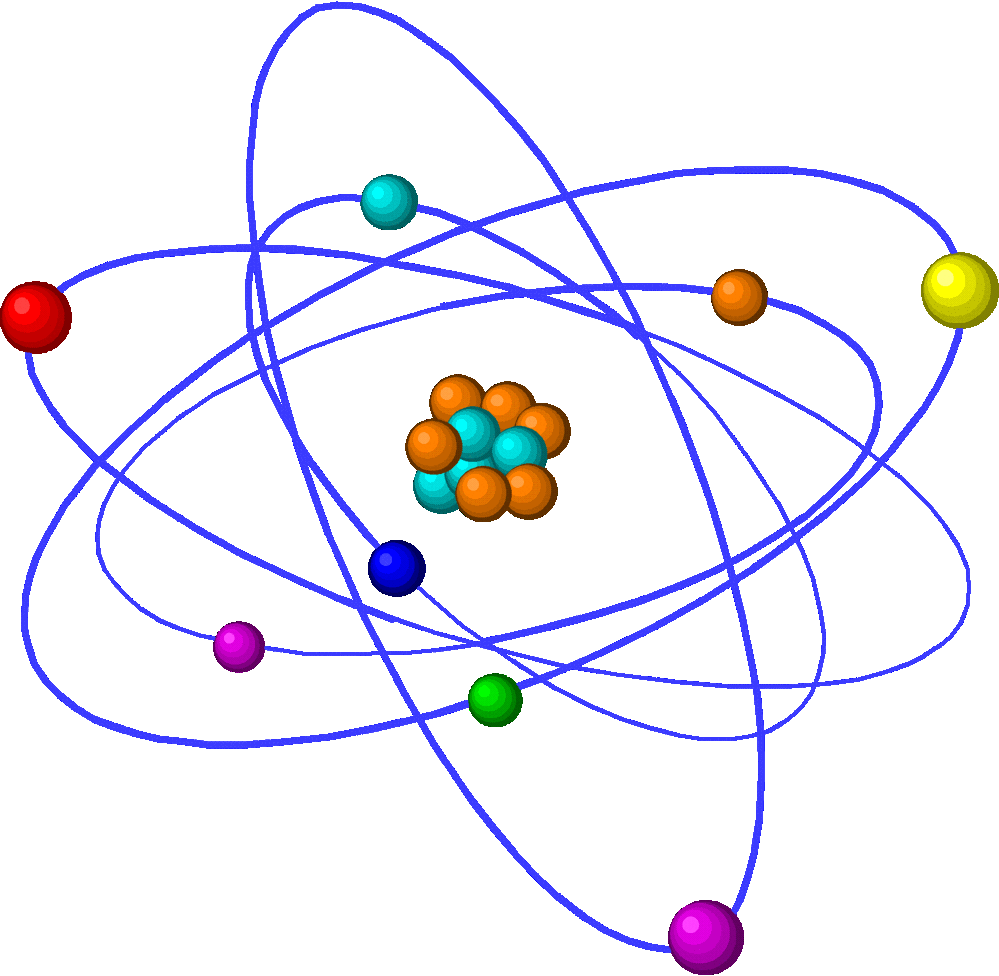 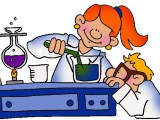 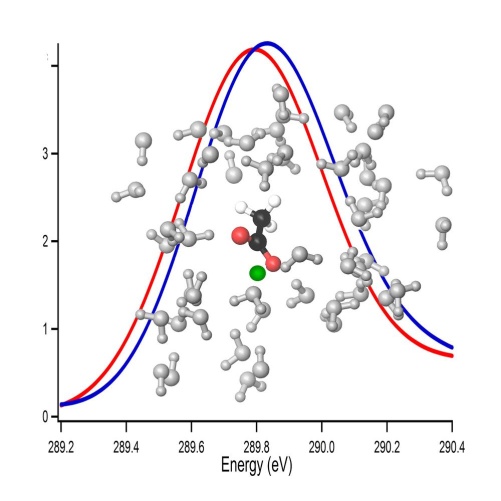 Сентябрь 2013
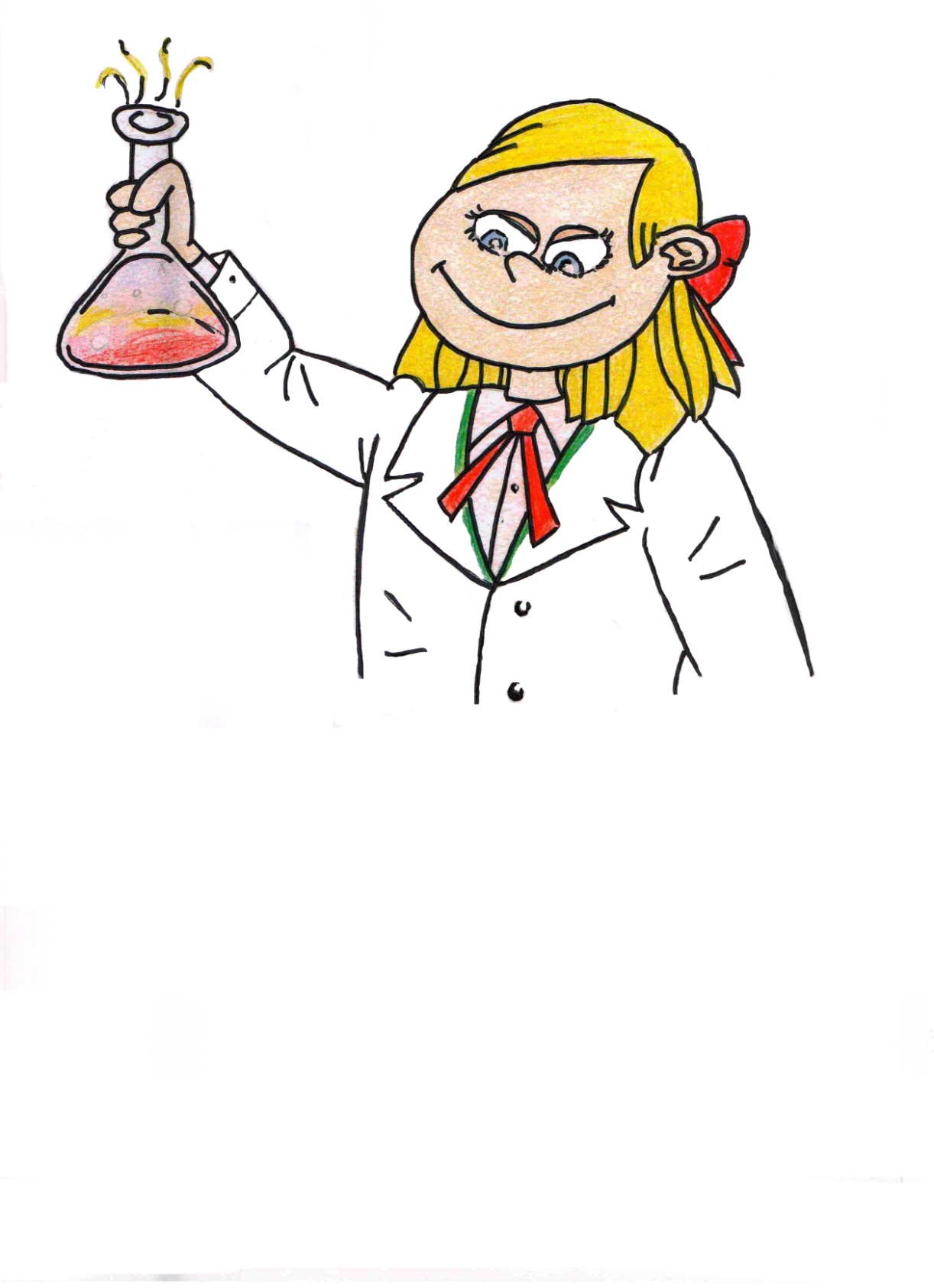 Октябрь 2013
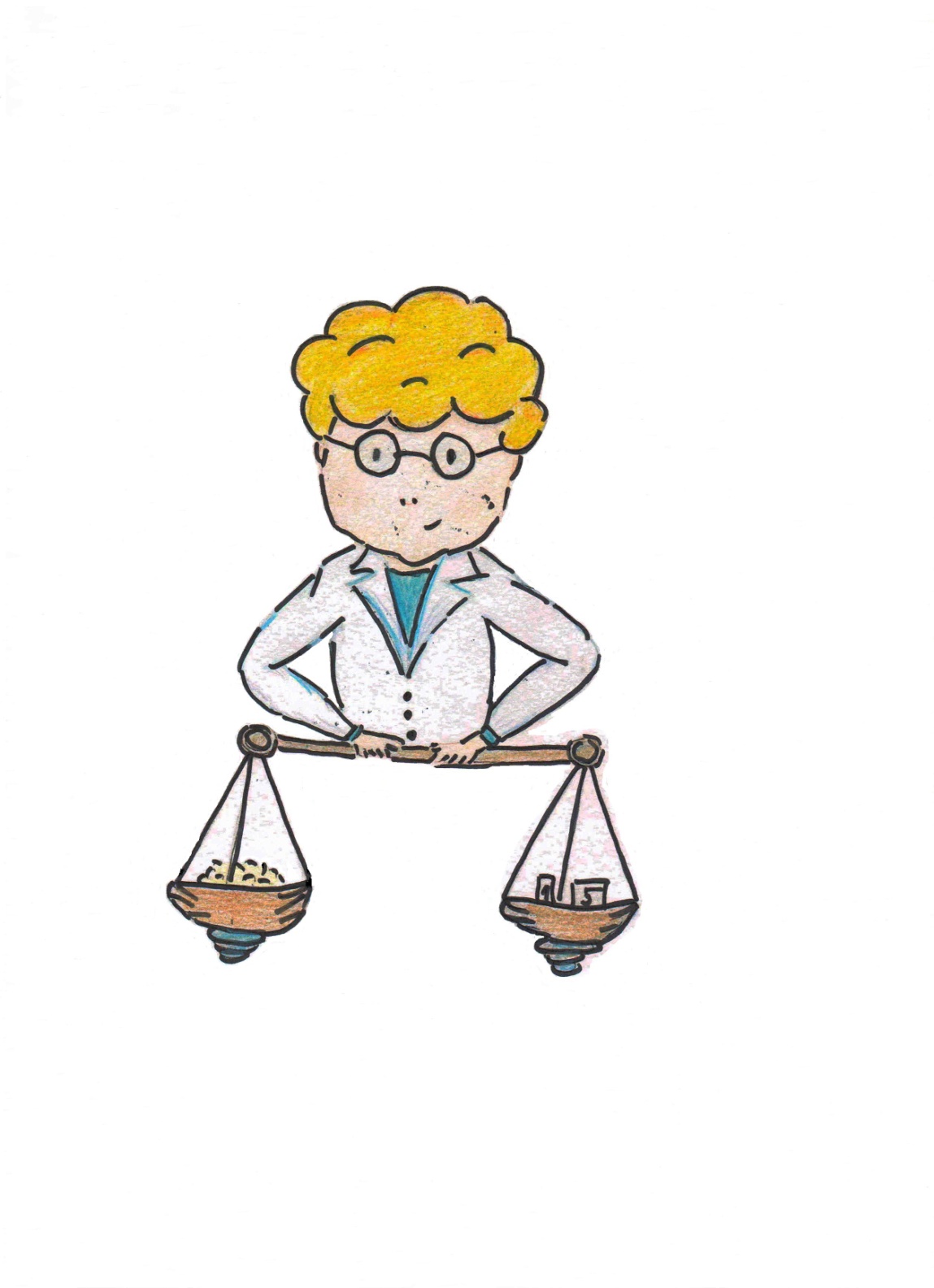 Ноябрь 2013
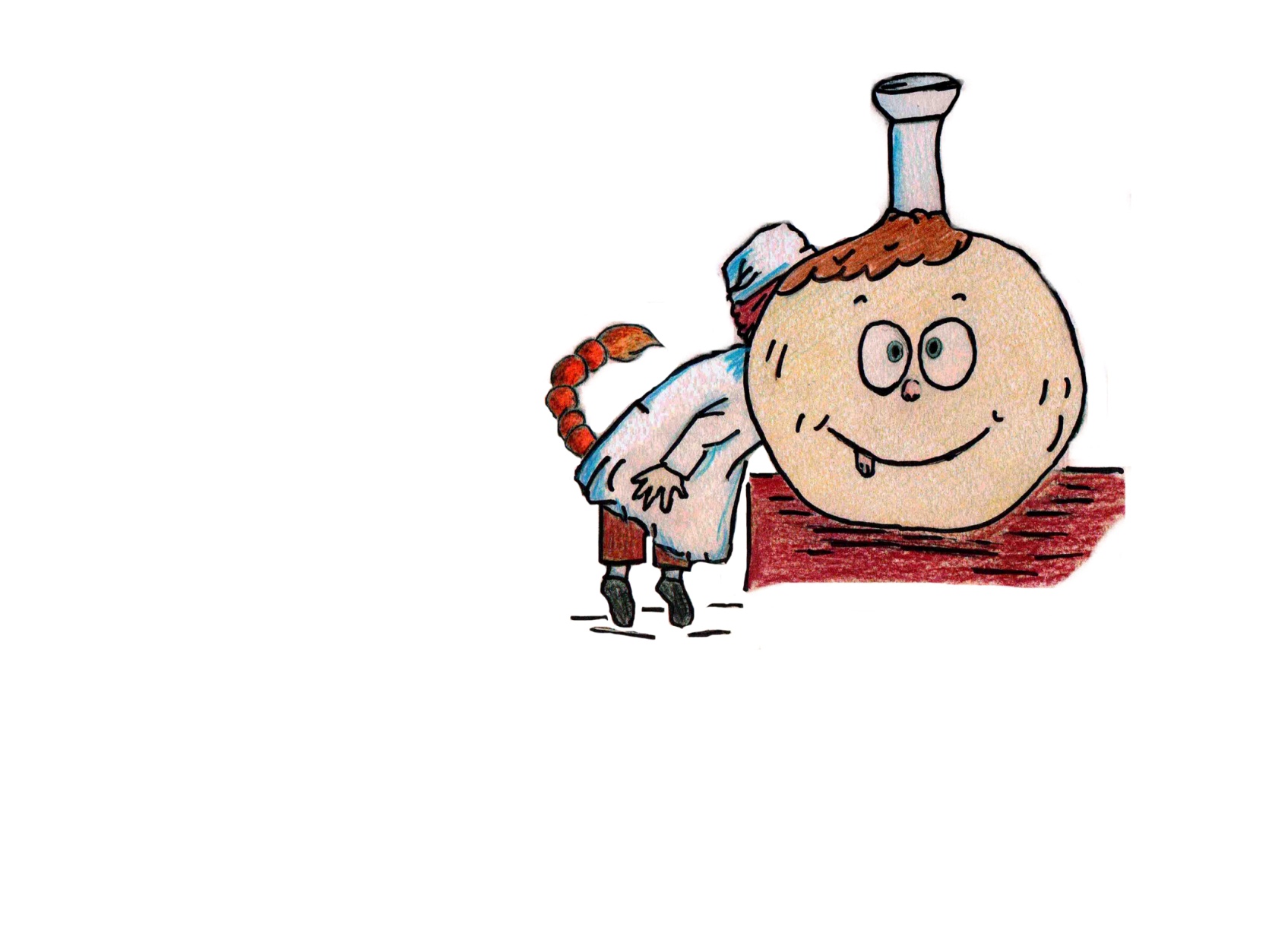 Декабрь 2013
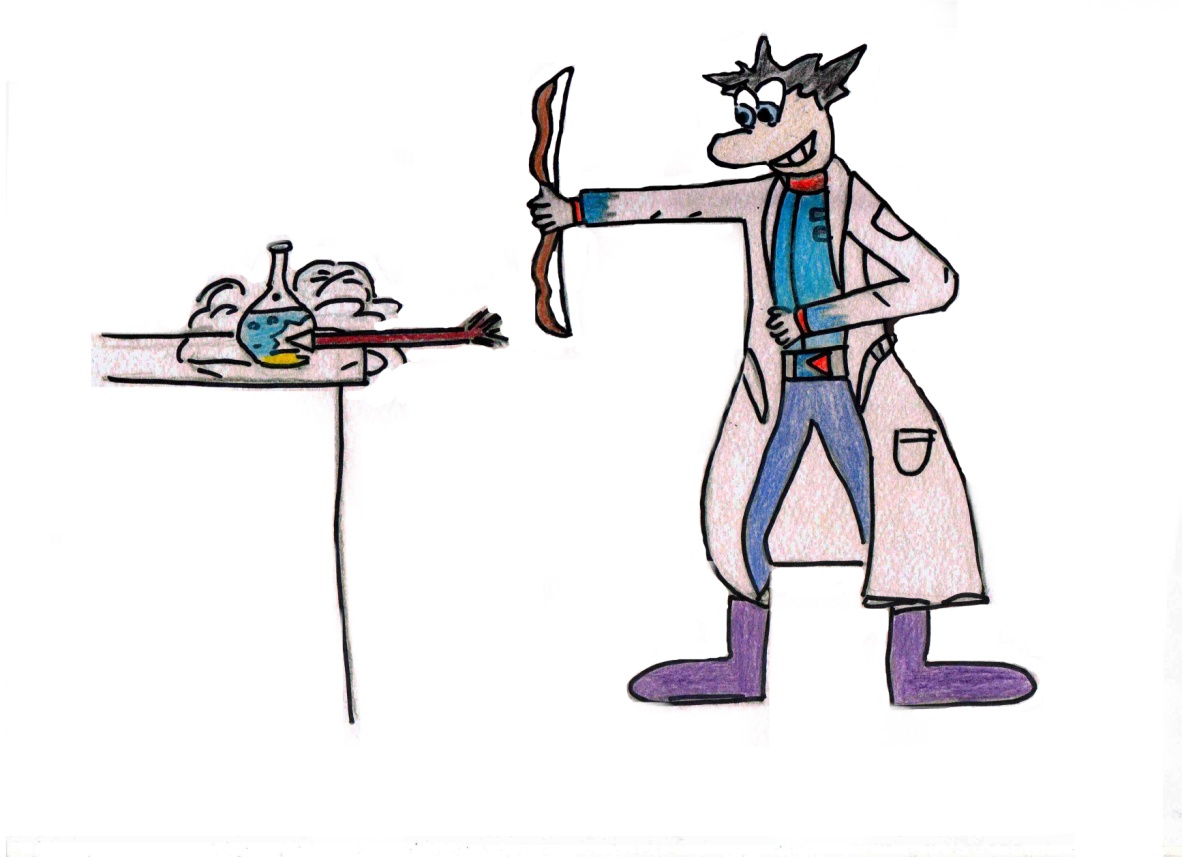 Январь 2014
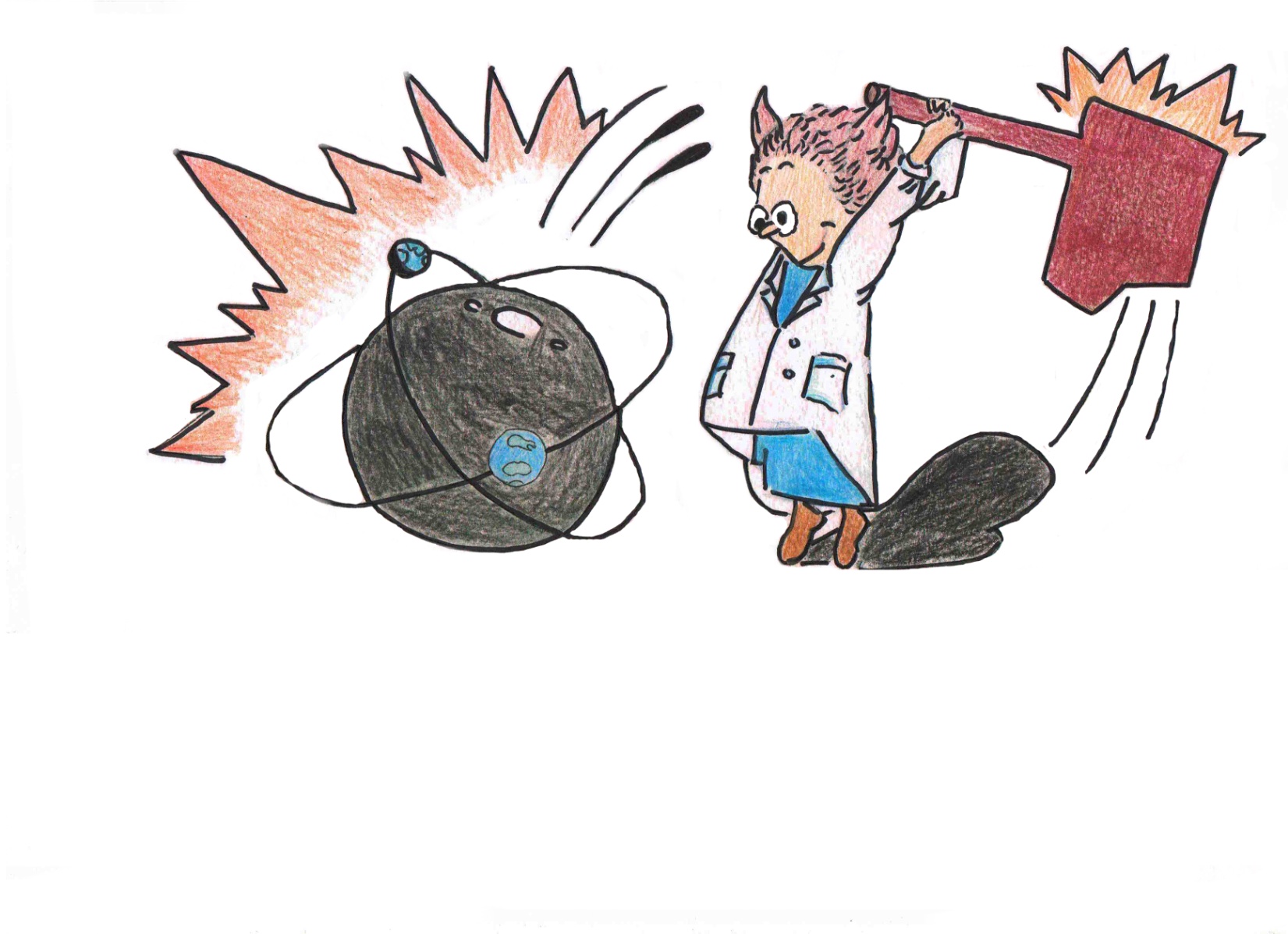 Февраль 2014
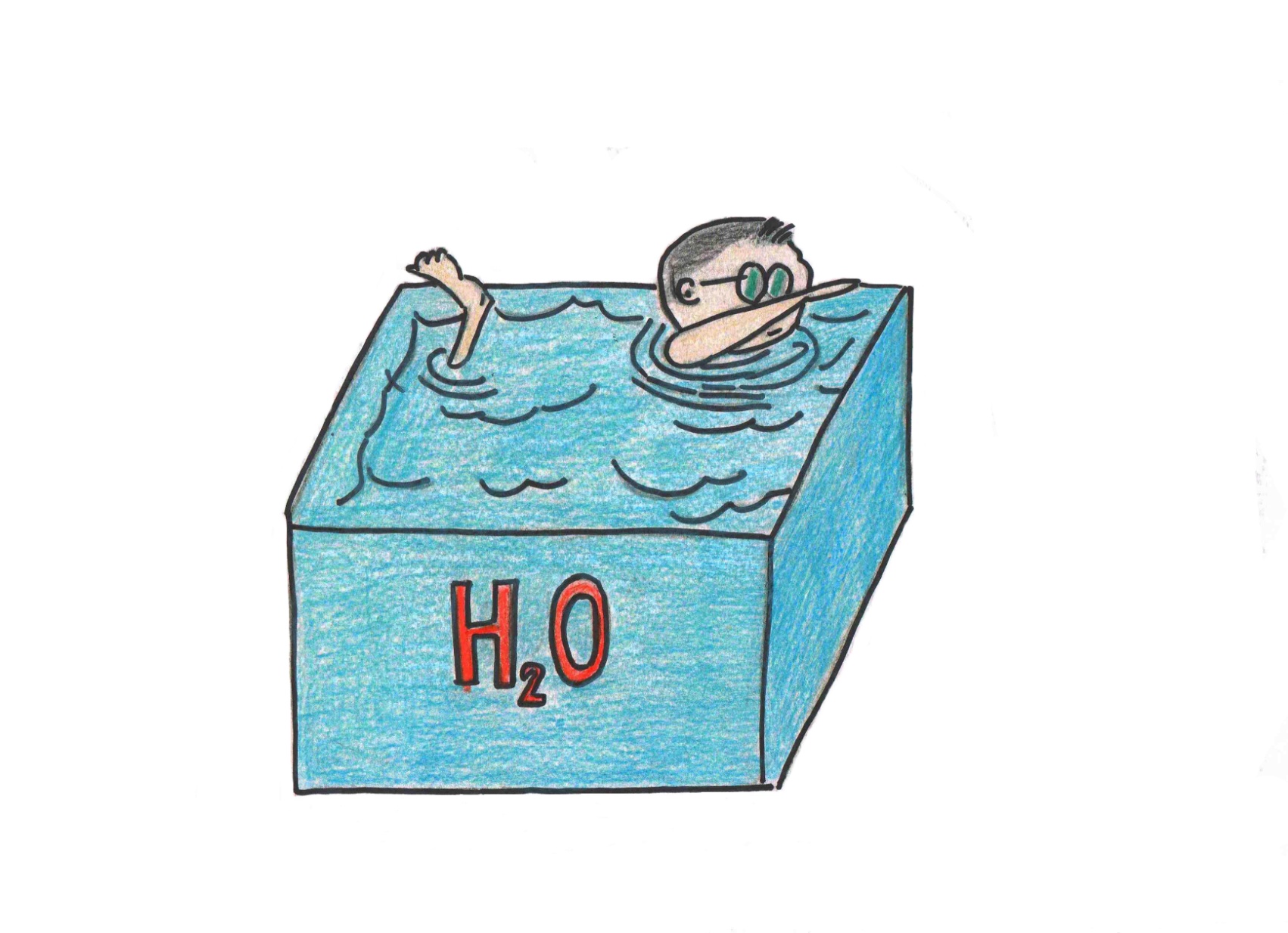 Март 2014
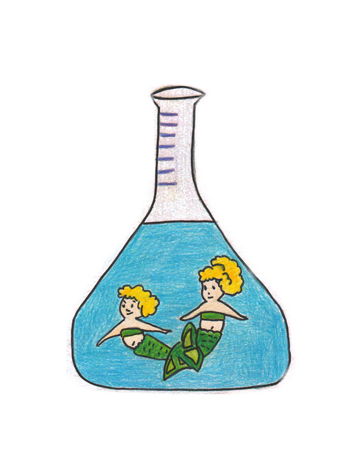 Апрель 2014
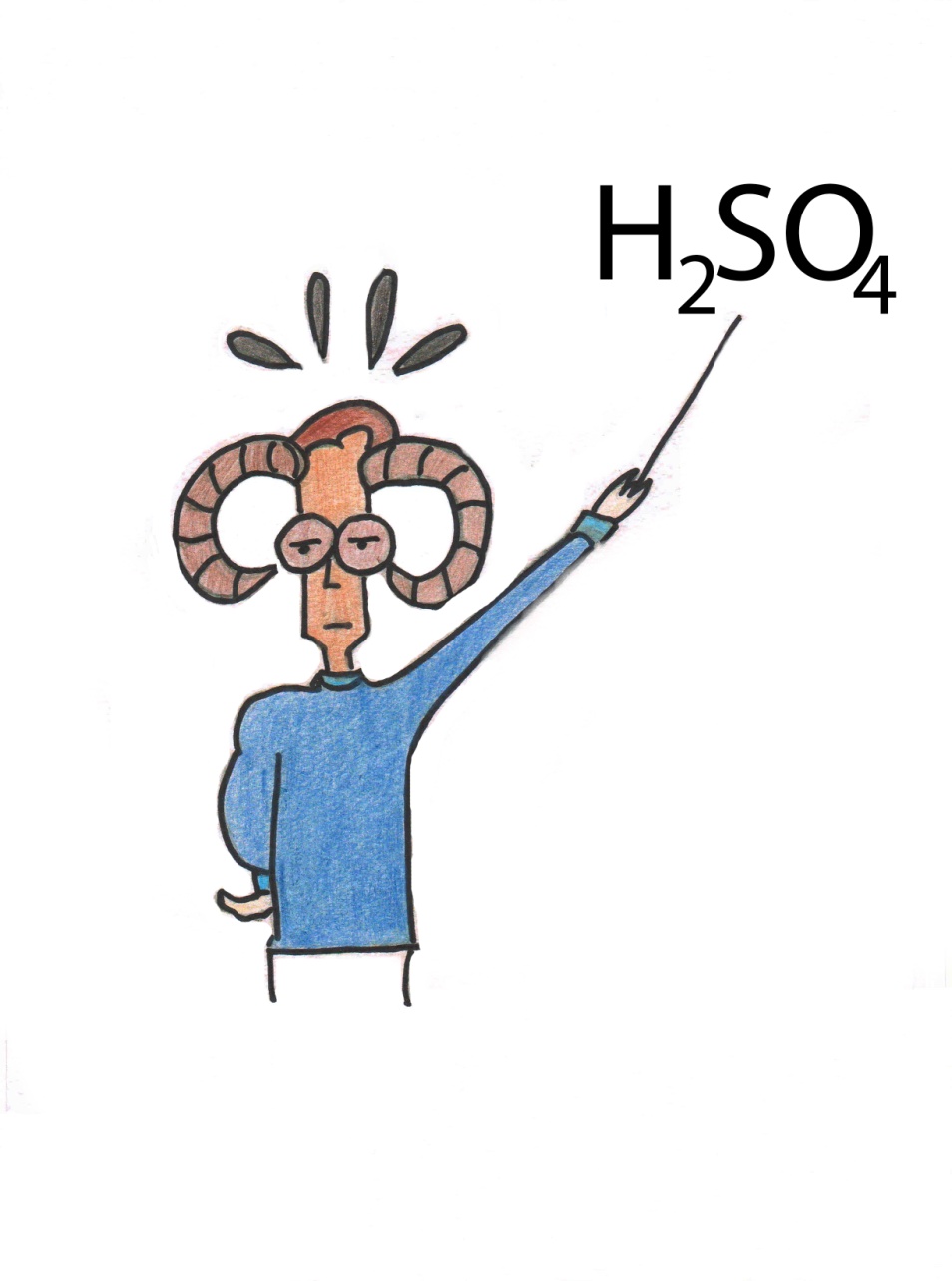 Май 2014
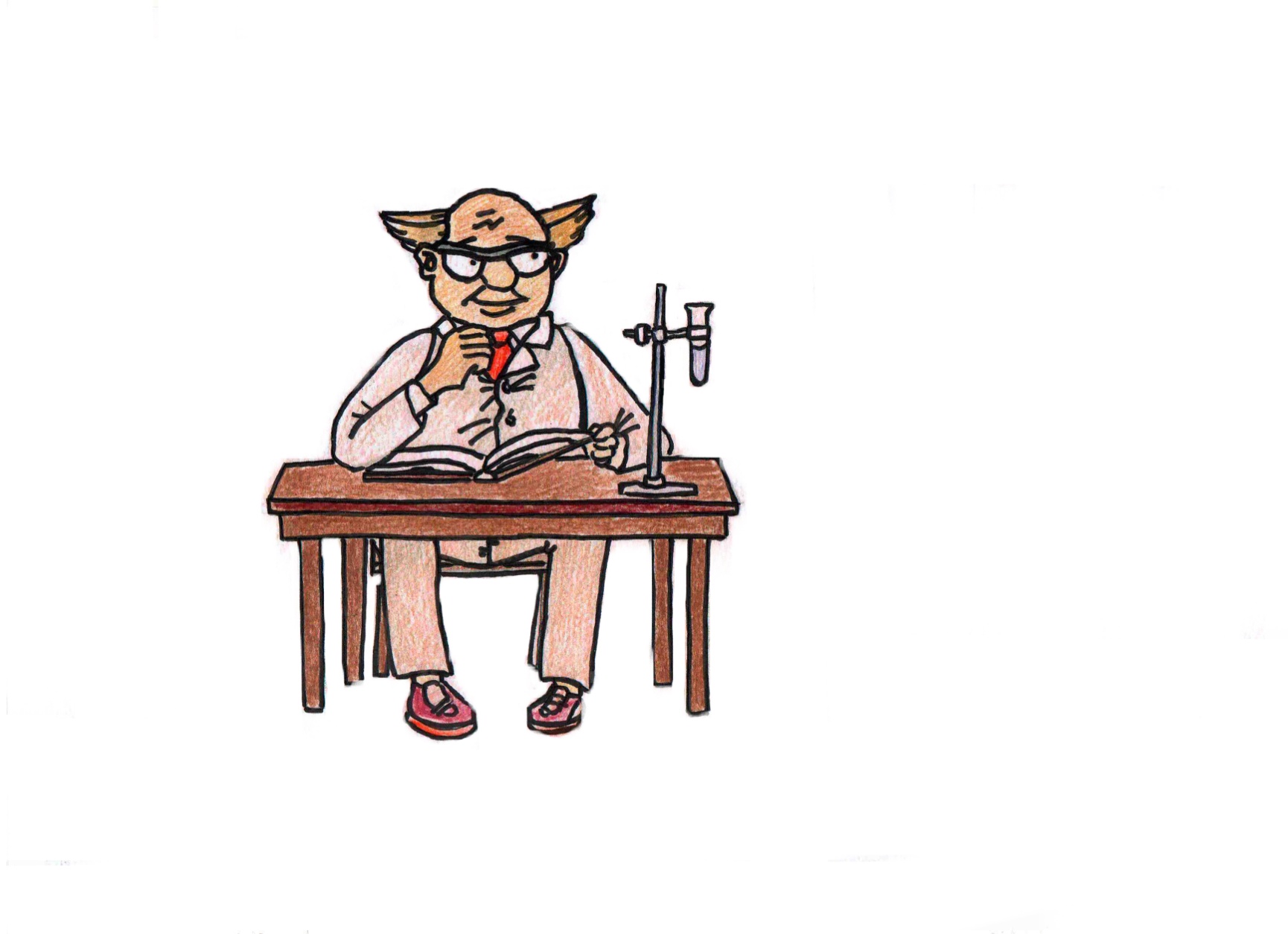 Июнь 2014
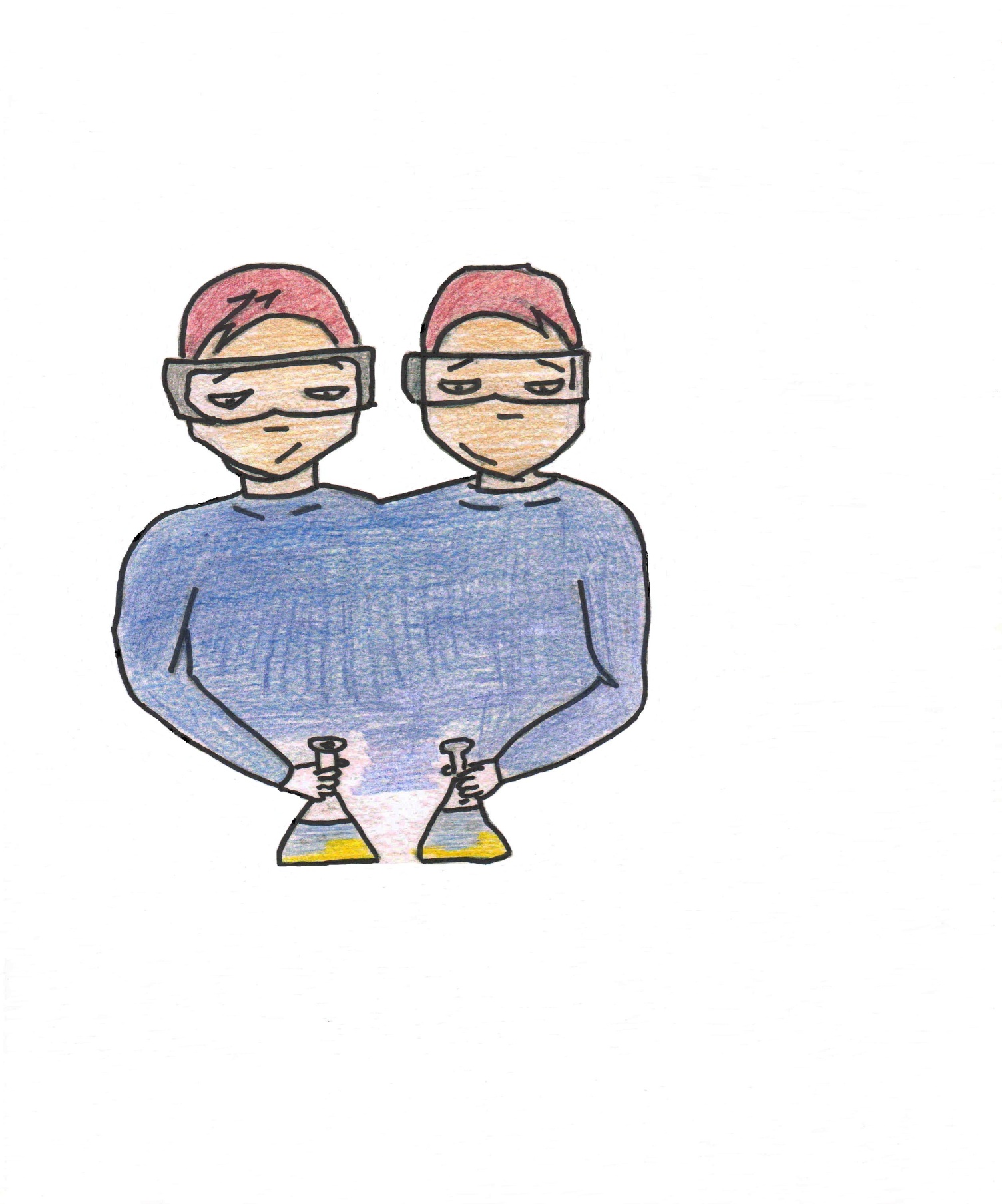 Июль 2014
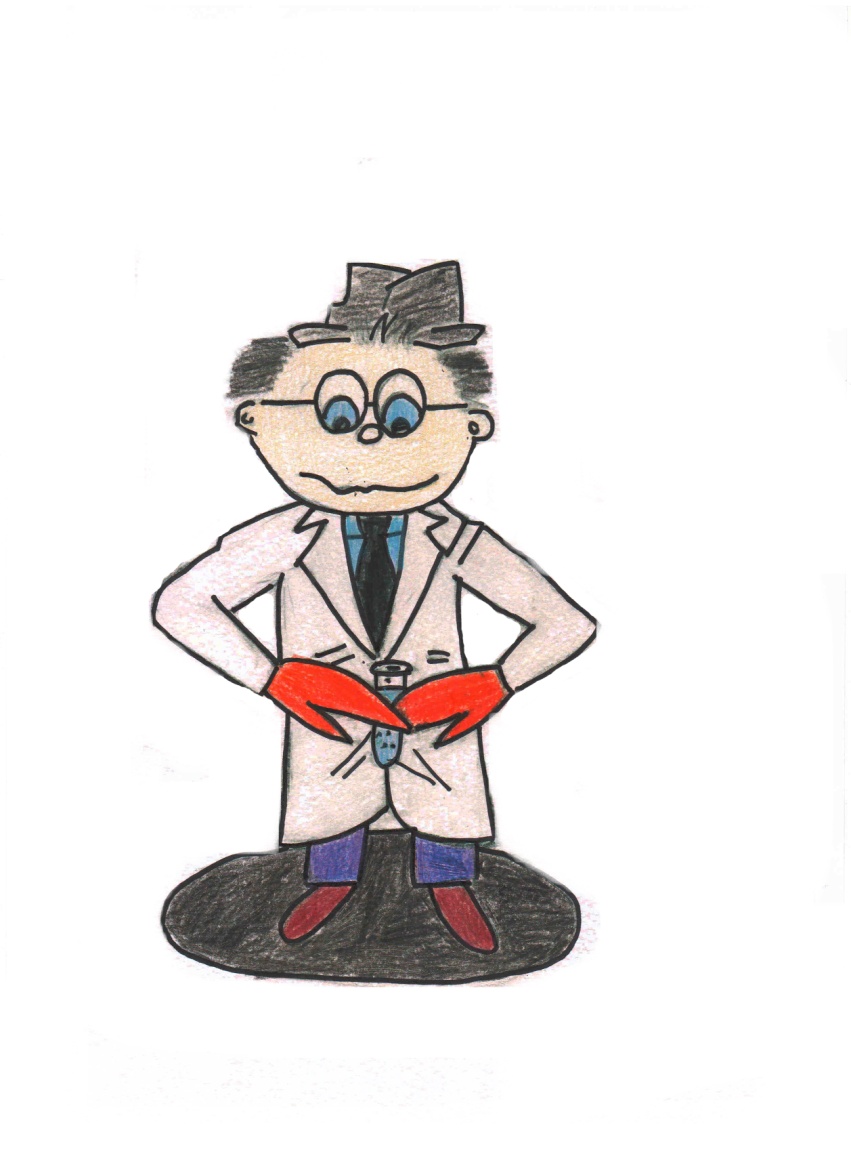 Август 2014
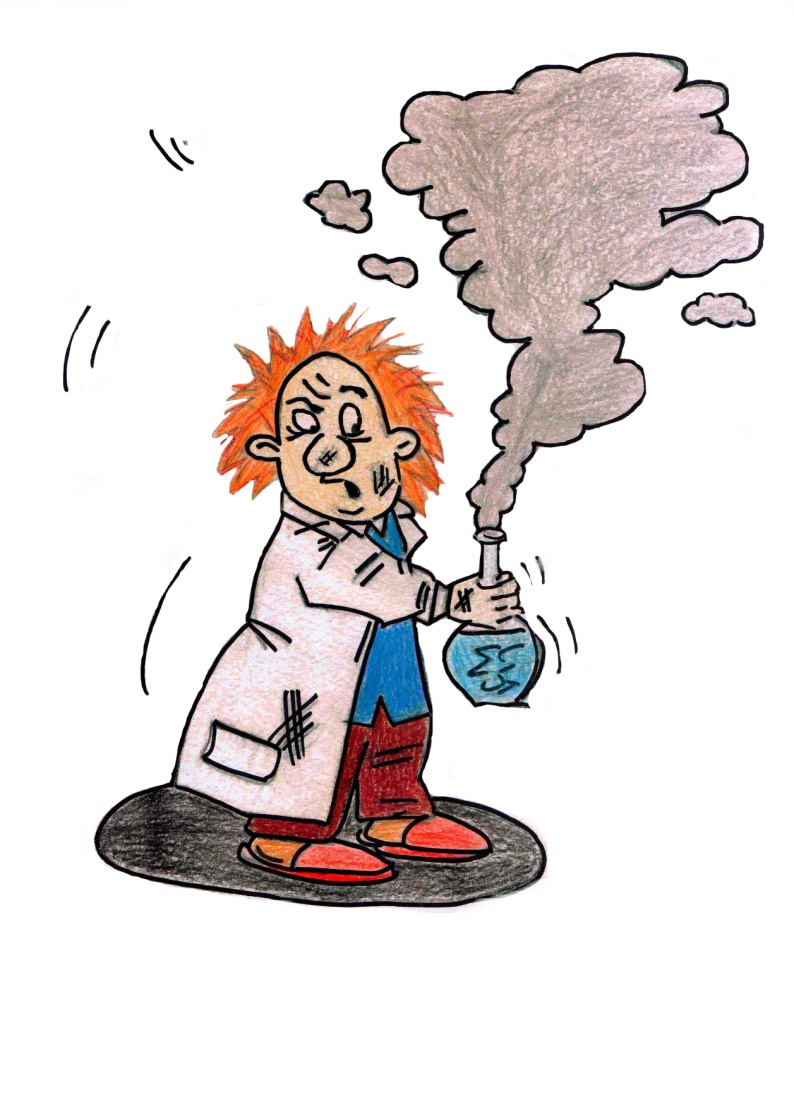 Авторский коллектив
Руководители проекта:
Афанасьева Маргарита Николаевна – заместитель директора по учебно – воспитательной работе, учитель химии и биологии МБОУ «Средняя общеобразовательная школа с углубленным изучением отдельных предметов № 53» города Курска
Семенова Лариса Альбертовна - учитель изобразительного искусства  МБОУ «Средняя общеобразовательная школа с углубленным изучением отдельных предметов № 53» города Курска
Авторы работ:
Захарова Марина, Карачева Валерия, Пенькова Виктория, Шульгина Валентина – обучающиеся 10 «А»  класса  МБОУ «Средняя общеобразовательная школа с углубленным изучением отдельных предметов № 53» города Курска
Компьютерный дизайн:
Мальцева Валерия – обучающаяся 11  класса МБОУ «Лицей №6» города Курска